نکته:
اصل جور شدن صفات به صورت مستقل به ما یک نسبت مساوی از گامت ها را نخواهد داد زیرا جور شدن آن ها بر اساس شانس است.
ترکیب گامت ها نیز بر اساس شانس است.
P:		DD        X      dd
G:		D  	      d
F1:		            Dd
F1 X F1:		Dd        X      Dd
G2:	           50D, 50d         50D, 50d 
F2:
نسبت مورد انتظار:				 ♂		♀ 
	25D		25D:	25DD
	25D		25d:	25Dd
	25d		25D:	25Dd
	25d		25d:	25dd
اما نسبت واقعی به صورت زیر می تواند نمایان شود:		♂		♀ 
	22D		22D:	22DD
	28D		28d:	28Dd
	28d		28D:	28Dd
	22d		22d:	22dd
1
Chi-Square Test(مربع کای)
به ما اجازه می دهد که آمار به دست آمده از یک آزمایش را از نظر میزان تطابق امتحان کنیم.
مثلا ما آزمایشی انجام داده ایم و آماری بدست آورده ایم، می خواهیم ببینیم که آیا این هامی توانند با نسبت های 3:1 یا 9:3:3:1  تطابق کند یا خیر؟
مثال1- از 400 گیاه نسل F2 حاصل از تلاقی 2 گیاه با ژنوتیپ Aa، 304 گیاه دارای گل قرمز و 96 گیاه دارای گل سبز شده اند. آیا این ارقام با نسبت 3:1 تطابق دارد؟
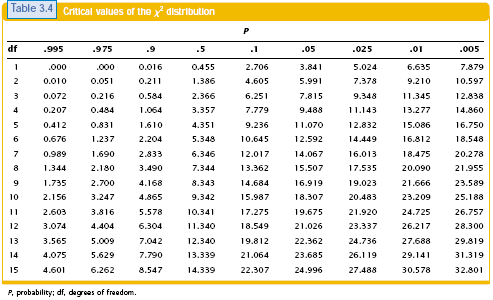 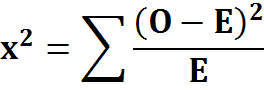 Where	O= Observed number in each class
	E= Expected number in each class
	   = The sum of
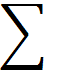 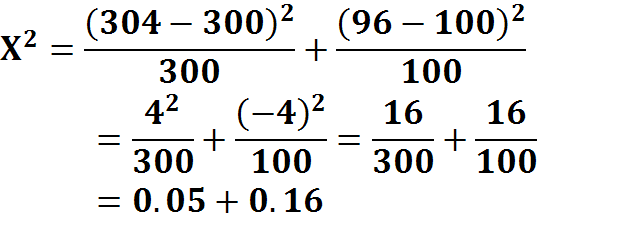 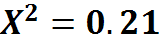 2
مثال2- وقتی گیاهی را خودگشن می کنیم از 400 گیاه 317 عدد دارای گل سفید و 83 گیاه دارای گل رنگی هستند. با استفاده از Chi-Square مشخص کنید که آیا این آمار با نسبت 3:1 تطابق دارد؟
فرض بر صحت 3:1
Df=1
X2 Table=3/84
فرض را رد می کنیم
در این حالت متوجه می شویم که مسئله دیگری به غیر از شانس دخیل بوده. حالا نسبت 13:3 را می سنجیم که یک حالت اثر متقابل بین دو ژن (اپیستازی) است. (فقط در حالت aaB- رنگی است).
فرض بر صحت 13:3
Df=1
X2 Table=3/084
فرض را می پذیریم
3
پیوستگی یا Linkage
مقایسه حالت غیر پیوسته با پیوسته
P:	AABB X aabb		A        B     X      a         b
				A          B             a          b

G:	AB	ab		 A 	    a    
				 B	    b

F1: 	        AaBb		 A        B
				 a          b

F1G: 	 AB,Ab,aB,ab		 A            A             a             a    
				 B             b             B            b

F2:	      9:3:3:1			 9:3:3:1
TEST CROSS
4
حالت پیوسته
P:	AABB X aabb		A        B     X      a         b
				A          B             a          b

G:	AB	ab		    A       B    	     &	a         b

F1: 	        AaBb		 A        B
				 a          b

F1G: 	 AB		ab	 A       B    	     &	a         b
	
F2:	1:2:1		3:1
5
Selfing ResuIt in F1s
TEST CROSS
6
7
8
9
InComplete Linkage
حالت پیوسته
P:	AABB X aabb		A        B     X      a         b
				A          B             a          b

G:	AB	ab		    A       B    	     &	a         b

F1: 	        AaBb		 A        B
				 a          b

F1G: 	 AB,Ab,aB,ab		 A       B    	     &	a         b
	
F2:	بستگی به فاصله 2  ژن دارد
گامت هایی که یک گیاه F1 تولید می کند
10
Test Cross F1
Recombinant Progenies
بستگی به درصد Crossing Over دارد
11
F₁ : 		AaBb 			AaBb
Testcross
			41% Aabb		9% Aabb
			41% aaBb		9% aaBb
			9%   AaBb		41% AaBb
			9%   aabb		41% aabb
 
 
 
 
	Trans – configuration			  Cis - configuration
  		Repulsive 				Coupling
12
Reombinant                Recombinant             Crossing                   Gene
   progeny          →          Gamete            →       over      →         Distance
       %                                     %                                %
: Recombinant Gametes گامتهایی که ترکیب جدیدی از ژنها در اثر Crossing over داشته باشند.

از طریق " Test cross" تعداد فرزندان نوترکیب ((Recombinant را بدست آورده و چون رابطه مستقیم دارد با “Recombinant Gamete” و این هم رابطه مستقیم دارد با “%Crossing over” ، فاصله ژن را حساب می کنند.
Map unit (واحد نقشه) : فاصله ای که یک درصد گامت یا کروموزوم “Recombinant” بدهد.
     Map unit
 
   %Crossing over
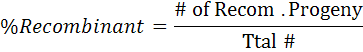 13